Zukunft von eReadern
Vom Rocketbook zum iPad – und weiter?
Dr. Rudolf Mumenthaler, ETH-Bibliothek
11. Inetbib-Tagung an der ETH Zürich, 14.-16. April 2010
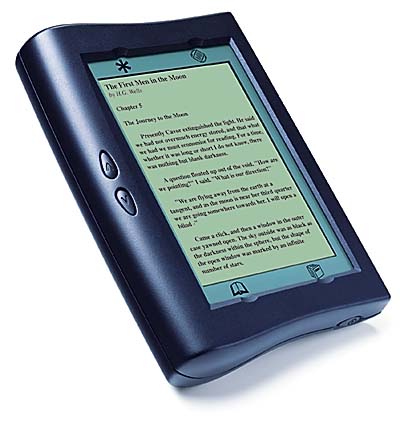 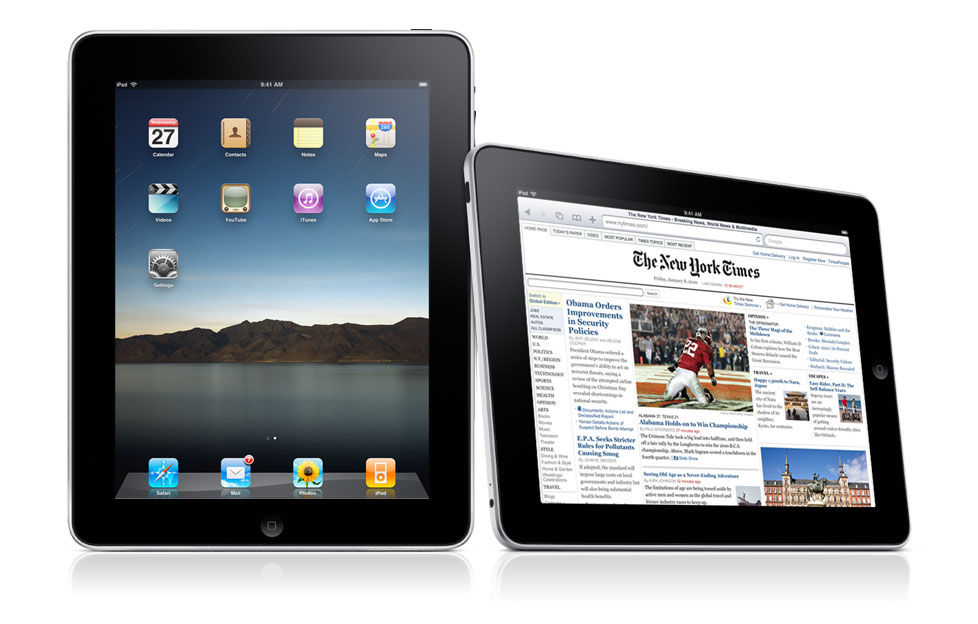 ?
1
15.04.2010
Back to the future
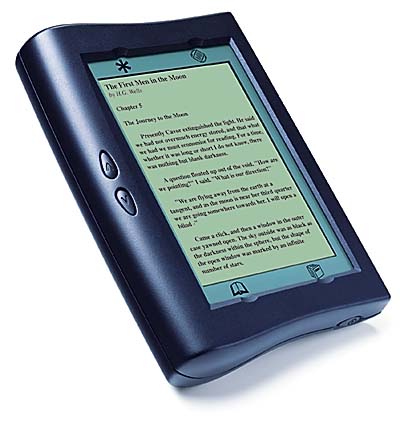 12 Jahre Geschichte des eReaders
1998 Rocketbook
2004 Sony Librie mit e-Ink
2007 Cybook, Kindle
2009 Kindle 2, Kindle DX, Sony PRS 700,, nook, Sony Touch
2010 „Jahr der eReader“
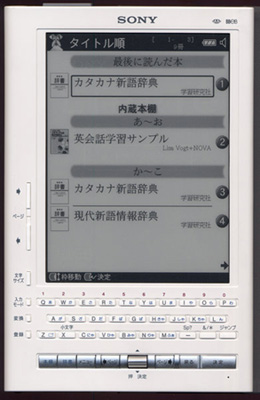 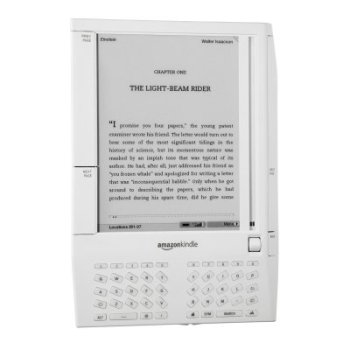 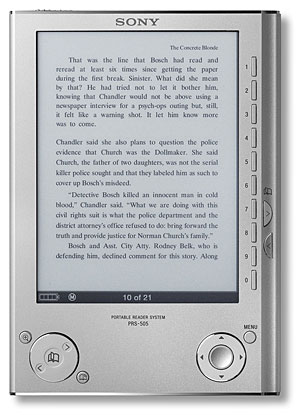 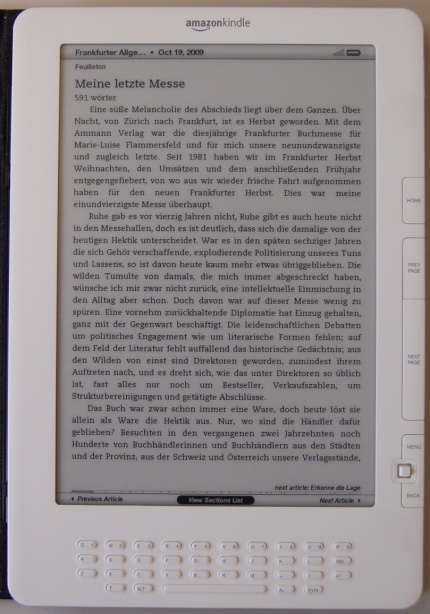 15.04.2010
einige Angekündigte Modelle 2010
skiff
QUE
enTourage eDGe
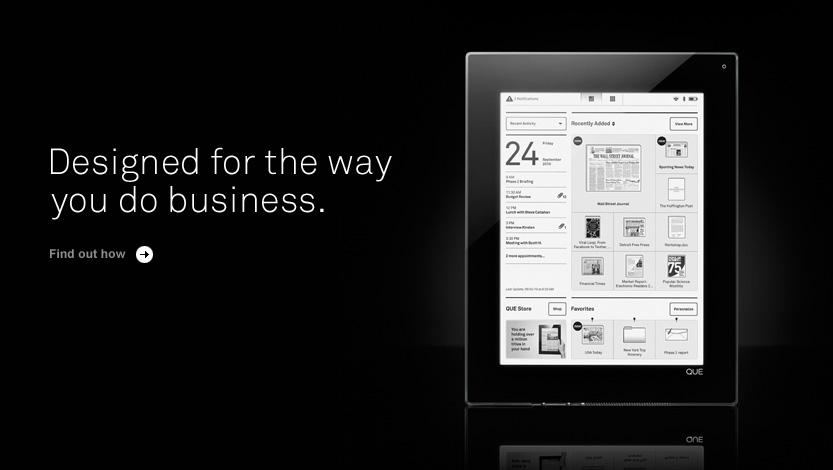 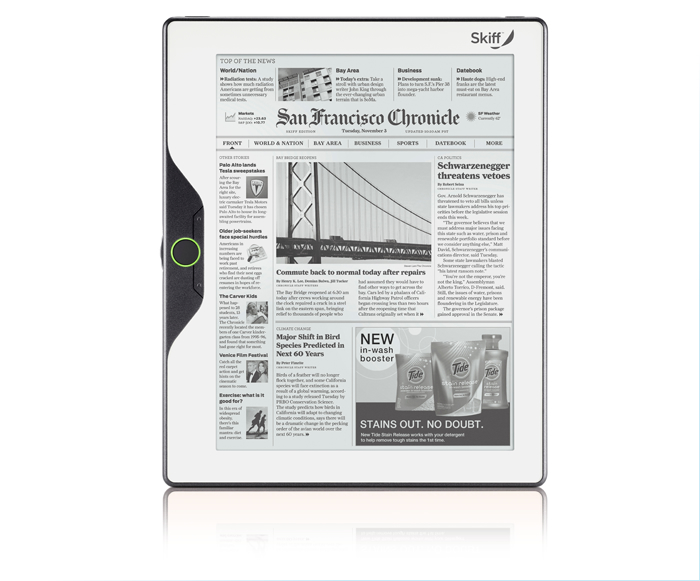 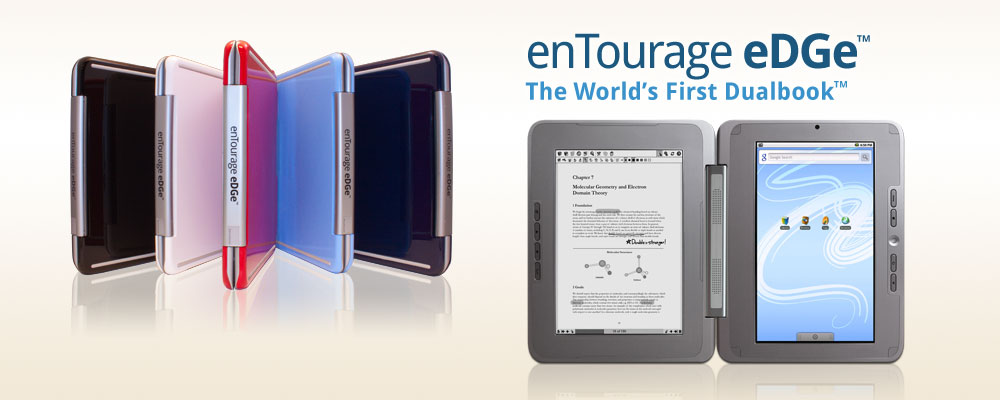 alex
kobo
asus
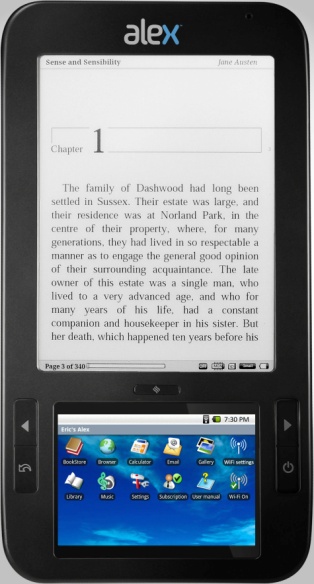 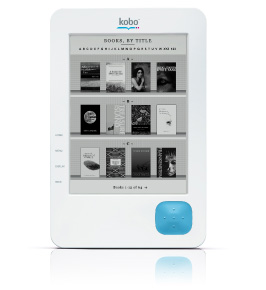 Cool-Er
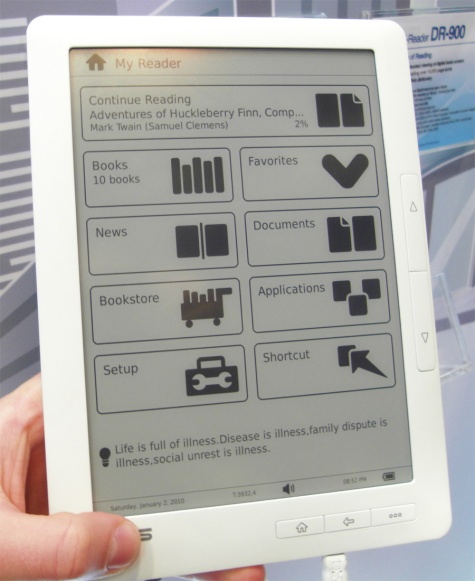 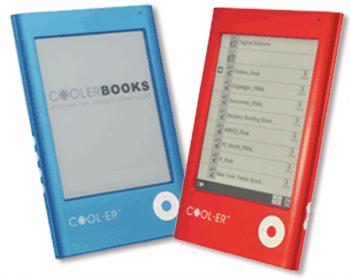 3
15.04.2010
Trend 2010: Tablets
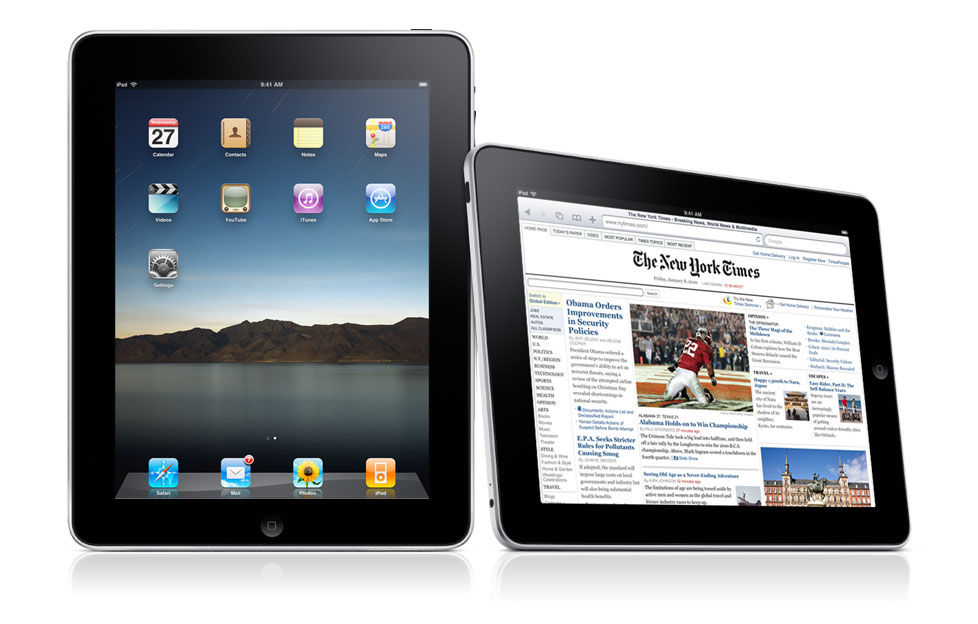 Tablets und Co.
Keine dedizierten eReader
Multifunktionale Geräte
Auch für eBooks…
Multimedia-Inhalte
Integriertes Internet 
Beispiel und Vorbild für viele: iPad 
Seit 3. April in den USA im Handel
4
15.04.2010
iPad
Multitouch wie beim iPhone
App Store mit zehntausenden Apps
Kindle für iPad, B&N eReader etc.
Stanza? Für iPhone, aber (noch) nicht für iPad
Neu: iWork mobile, iBookstore
iWork (Pages) ermöglicht Schreiben von Texten
Interessant im Hinblick auf Integration der eBooks in die Arbeitsumgebung, Zitierfähigkeit etc.
Beim iBookstore steht der Kauf von eBooks im Vordergrund
Eigener Store – Bibliotheken bleiben draussen
Konkurrenz zu Amazon und B&N
5
15.04.2010
Weitere Tablets
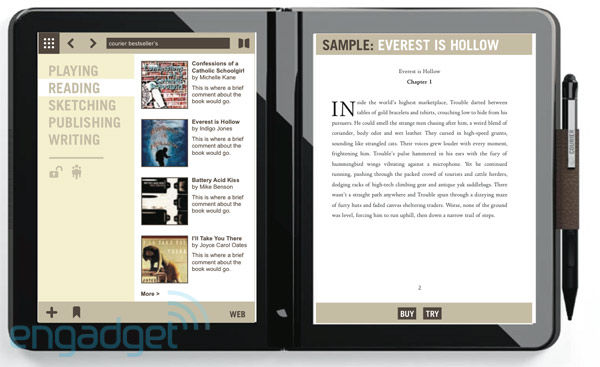 Microsoft Courier
Doppelseitig, aufklappbar
Im Januar 2010 angekündigt
Erscheint im Q3/4 2010 (gerüchtehalber)
Google Tablet
Basiert auf Google Chrome
Eigenes Tablet oder nur Software/OS?
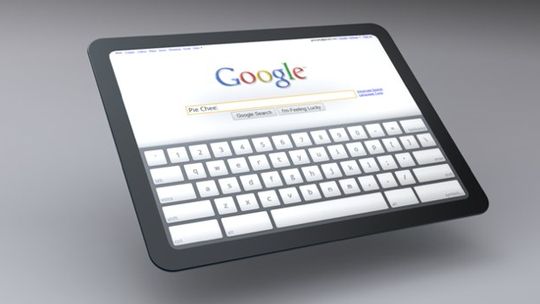 6
15.04.2010
Weitere Tablets
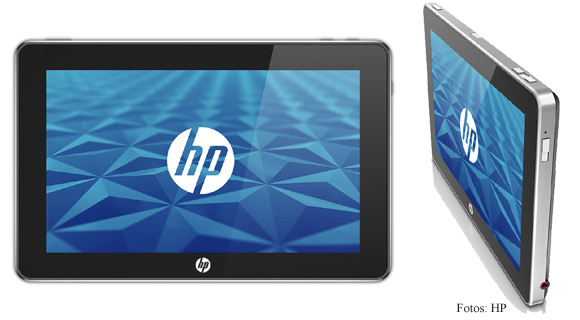 HP Slate – der iPad-Konkurrent
Inkl. Videochat
Windows 7
Erscheint 2010
Samsung
Tablet-PC, „schneller als das iPad“
Multitouch
Soll 2010 auf den Markt kommen
Nokia
„Nokia plant iPad-Rivalen“, 7.4.10
WePad
…und viele mehr…
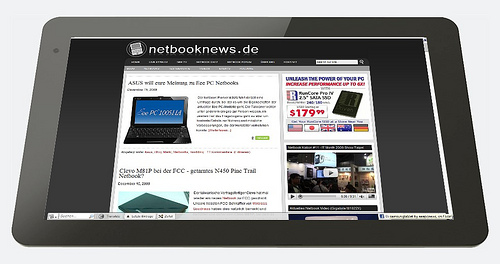 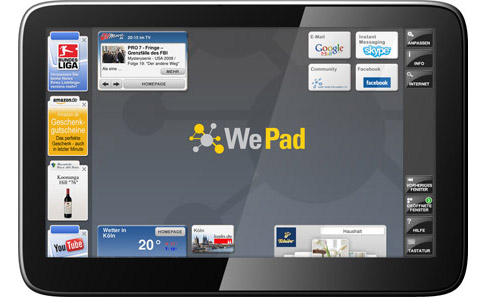 7
15.04.2010
Technische Entwicklungen
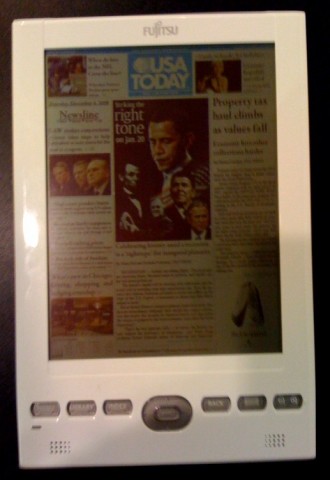 Farbige eInk
z.B. FLEPIa von Fujitsu 
Problem: träge Anzeige
nicht Multimedia tauglich
Besser geeignet für eBooks

Flexibles ePaper
z.B.Prime View International
Lieferant des Kindle…
Liquavista
Readius (rollable display)
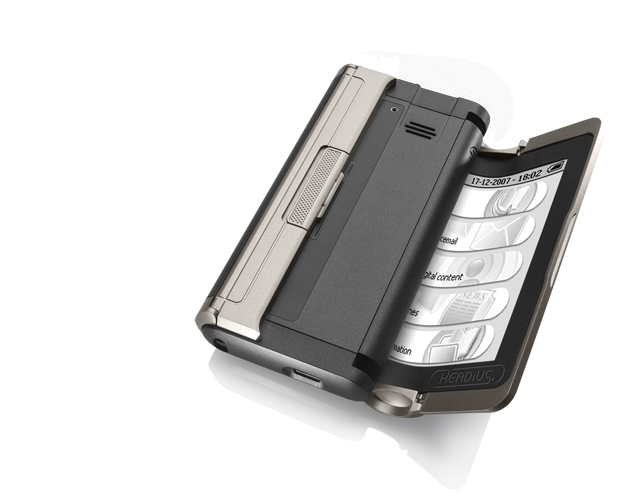 8
15.04.2010
Stand in 5 Jahren
Flexible, farbige Bildschirme
Duale Bildschirme? Aktiv/passiv – je nach Bedarf?
Problemzone Stromversorgung
Für WLAN und Farbbildschirm relativ hoher Verbrauch. Akku und Kabelanschluss nötig: schränkt Flexibilität ein
Integrierte Fotozellen: das dauert wohl etwas länger…
Inhalte in der „Wolke“: immer und überall verfügbar und synchronisiert
Mit beliebig vielen Geräten, ob eReader, Tablet oder Notebook/PC
9
15.04.2010
eREader, Tablets, NetBooks oder Smartreader?
Dedizierte eReader werden meiner Ansicht eine Nische bleiben
Kunden wollen mehrheitlich keine monofunktionalen zusätzlichen Geräte
Ausser sie wären SEHR billig und handlich, z.B. als Folie (quasi externes Betrachtungsmedium…)
Handliche multifunktionale Geräte werden sich durchsetzen
Notebook, Netbook, Smartphone und Tablet in einem mobilen Gerät
dazu stationäre Multimedia-Stationen zu Hause (TV, HiFi, Internet etc.) und leistungsfähige Arbeitsgeräte am Arbeitsplatz
10
15.04.2010
Geschäftsmodelle
Treibende Kraft werden Zeitungs- und Zeitschriftenverlage sein
Hier ist der Leidensdruck am grössten: 
neue Vertriebsmodelle, um Kosten zu sparen
Mit e-Content Geld verdienen
eReader kombiniert mit Abo für Zeitung als mögliches Geschäftsmodell (vgl. Mobiltelefon in Kombination mit Abo)
Skiff, Que, iPad als geeignete Hardware
11
15.04.2010
Und die eBooks?
Das Format EPUB wird sich gegen MOBI/AZW (Amazon) durchsetzen
PDF bleibt aktuell 
auf grösseren Geräten gut lesbar 
verbindlich zitierbar
Feste Typographie
eBooks ersetzen Taschenbücher
Werden auf dem ePaper gelesen: Trittbrettfahrer bei e-Zeitungen
Im wissenschaftlichen Umfeld: Integration in Arbeitsumgebung entscheidend
PDF-Format,  das auf PC, Tablet etc. gelesen, zitiert, annotiert und synchronisiert werden kann.
12
15.04.2010
Und die Bibliotheken?
Rolle der Bibliotheken:
Verlage als Verbündete? eBooks in geeigneten Formaten bereitstellen für alle gängigen eReader
Lizenzmodell wie heute: Hochschulbibliotheken lizenzieren eBooks und eJournals und stellen sie den Hochschulangehörigen kostenlos zur Verfügung
Authentifizierung (Kontrolle des Zugriffs auf Inhalte) bei Bezug statt DRM (eingeschränkte Nutzung der Dokumente)
Konkurrenz durch Bookstores von Amazon, Apple u.a.
Keine Ausleihe von Geräten – die User haben ihre eigenen…
13
15.04.2010
Zukunft eReader
Sobald die Geräte alltagstauglich sind, werden sie sich durchsetzen






auf die Bibliotheken wartet niemand…
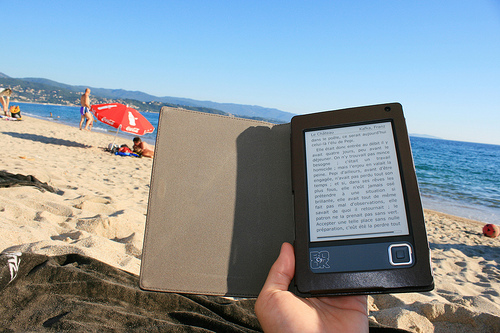 14
15.04.2010